Faktorová analýza
PSY252 Statistická analýza dat v psychologii II
8.12.2010
Latentní a manifestní proměnné
Perspektiva CTT:
(pro)Jevy, které spolu nějakým způsobem souvisejí, mají stejnou podstatu, jsou určeny stejnou latentní proměnnou
LP je hypotetický konstrukt, odvozený právě z manifestací (jevů), které spolu nějakým způsobem kovariují
Manifestní proměnné tedy sdílí nějakou část svého celkového rozptylu
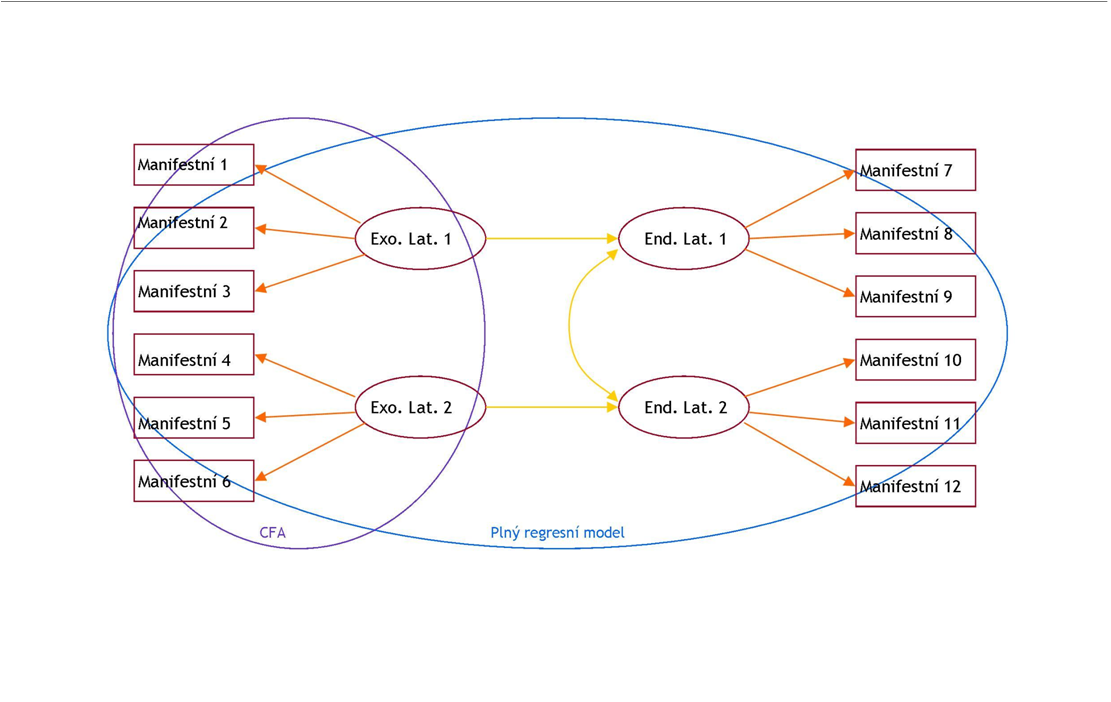 2
Classical test theory, latent & manifest variables, structural equation modelling
8.12.2010
Faktorový model
Dvě složky rozptylu manifestní proměnné ve faktorovém modelu:
Komunalita: sdílený (faktorový) rozptyl – určený latentní proměnnou,  „společný“ s ostatními proměnnými
Unicita: jedinečnost, vlastní část rozptylu proměnné
Unicita = 1 – komunalita
CTT: Unicita zahrnuje jednak část „vlastního rozptylu“ proměnné, jednak chybu měření
Sdílený rozptyl je patrný z korelační matice MP; jsou-li korelace MP nenulové, potom MP sdílí nějakou část rozptylu
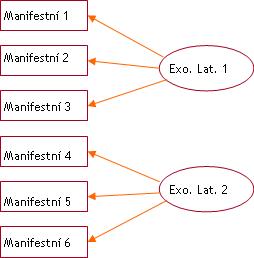 3
Celkový rozptyl, sdílený rozptyl, jedinečný rozptyl
8.12.2010
Korelační matice
P1
P2
P3
P4
P1
1
-,14
,74
,08
P2
-,14
1
,19
,59
P3
,74
,19
1
,17
P4
,08
,59
,17
1
Faktorová matice
F1
F2
h2
P1
,73
-,60
,89
P2
,47
,77
,81
P3
,87
-,35
,87
P4
,58
,66
,77
Faktorový model
Korelující proměnné mohou být nahrazeny jedinou proměnnou, která je jejich lineární kombinací – faktorem.
Faktorový náboj (Fx, Fy) je interpretován jako korelace původní proměnné s daným faktorem.
Komunalita h2 = FxP12 * FyP12 je faktorový rozptyl položky, podíl rozptylu položky vyčerpaný daným faktorovým řešením.
„Dobrá struktura“ je požadavek na jasnost faktorové matice. Každá položka by měla vysoko skórovat v právě jednom faktoru, každý faktor by měl obsahovat dva nebo více vysokých faktorových nábojů.
4
Factor loadings, simple structure, communality,
8.12.2010
Explorativní a konfirmatorní FA
Konfirmatorní faktorová analýza je test hypotézy o korelační a faktorové matici
Matice je nulová
Matice má konkrétní strukturu

Kdykoliv je to možné, měli bychom se snažit o použití CFA – tedy formulovat hypotézy, spíše než dojit data
Software nám bohužel nevychází vstříc
STATISTICA – SEPATH
SPSS – AMOS
LISREL, M+ a další
Exploratorní faktorová analýza je analytický postup, jehož smyslem je nalézt optimální matici faktorových nábojů, které maximálně zjednoduší korelační matici
= při co nejmenším počtu faktorů vysvětlí co největší podíl celkového rozptylu
„Redukce korelační matice“
Metoda maximální věrohodnosti (maximum likelihood)
Vlastní FA; zdůrazňuje specifické faktory
Analýza hlavních komponent (principal components)
Postupný rozbor sdílených rozptylů; zdůrazňuje g-faktor
5
8.12.2010
Předpoklady použití FA
Možnost vytvoření smysluplné korelační matice:
Alespoň ordinální úroveň měření
Rozložení proměnných nesmí být extrémně šikmé
Proměnné musí pocházet zhruba ze stejné domény
Až na speciální případy nemá smysl analyzovat jednotlivé položky osobnostního dotazníku společně se součtovými skóry jiného či proměnnými úplně jiného charakteru (výsledky výkonového testu)
Smysluplný počet položek:
3 při předpokladu jediného faktoru
k*2 při předpokladu k faktorů (jinak nemůže vzniknout Thurstonova struktura)
Adekvátní počet měření
Málo je málo a moc je moc 
Absolutní minimum velikosti vzorku je N>5*mp a současně N>20*k, ideálně od N>20*mp
Extrémně velké soubory poskytují nepříjemně přesné odhady parametrů:
V CFA paradoxně dochází k zamítnutí jakéhokoliv modelu
V ML nikdy nevyjde uspokojivě test dobré shody
Proto se zavádí tzv. Chi2/df ratio: Chi2/df by měl poskytovat hodnotu okolo 2, nikdy více než 5
6
8.12.2010
Komunality
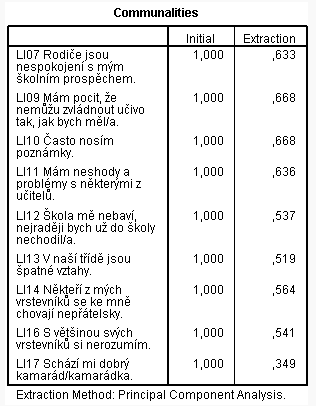 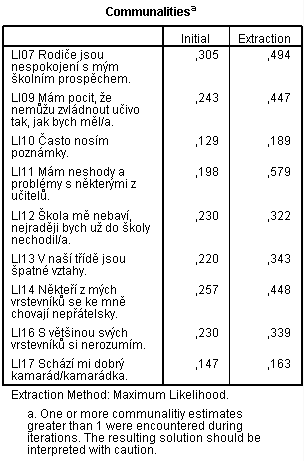 Přehled komunalit...
V PC vždy vyšší. požadavek alespoň 0,7 teoreticky!  
V případě ML pozor na tzv. nevlastní řešení (Heywoodův případ) – faktorová matice je problematická
Znamená, že některá z položek „vyčnívá“, je sama o sobě faktorem
7
8.12.2010
Eigenvalue & Explained variance
Přehled vysvětleného rozptylu
Eigen value – vlastní hodnota
Suma eigenvalues vždy rovna počtu položek 
Vypovídá o poměru rozptylu vysvětleného daným faktorem/komponentou vzhledem k celku
Obdobně procentuální údaj
Eigenvalue je obvykle kriteriem volby počtu interpretovaných faktorů/komponent 
Eigen > 1
Nemá smysl interpretovat faktory, které vysvětlují méně než „jednu“ proměnnou
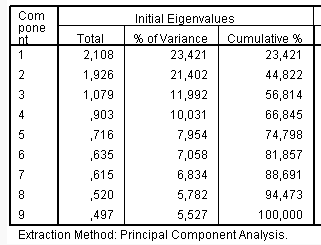 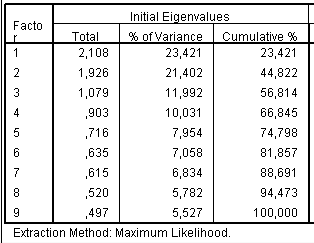 8
8.12.2010
Je řešení smysluplné?Test dobré shody a reprodukovaná matice
Test dobré shody (pouze ML)
Test hypotézy o residuální matici
!!! Testujeme hypotézu o tom, že residuální matice je nulová – tedy naším požadavkem je dojít k neprůkaznému testu
V praxi problematické, na velkých souborech je test vždy průkazný a na malých průkaznost nespolehlivá
Proto požadavek na Chi2/df ratio okolo hodnoty 2

Residuální matice by neměla obsahovat věcně významné korelace (dejme tomu do 10%)
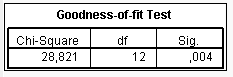 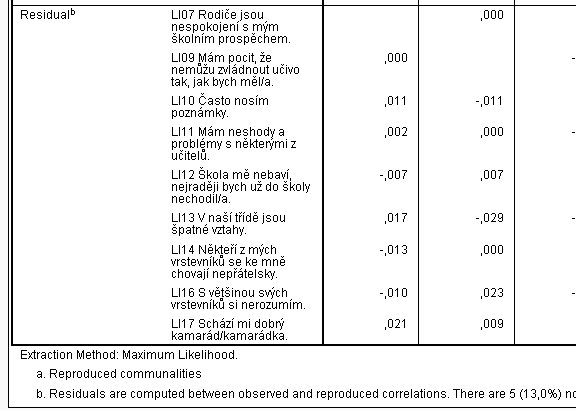 9
8.12.2010
Komponentová/faktorová matice
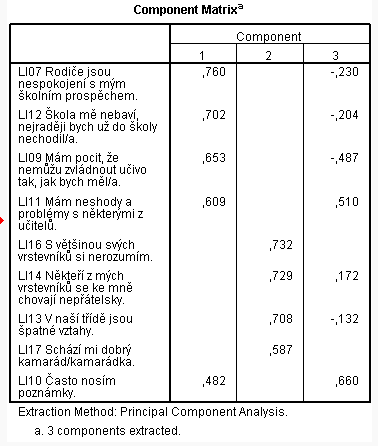 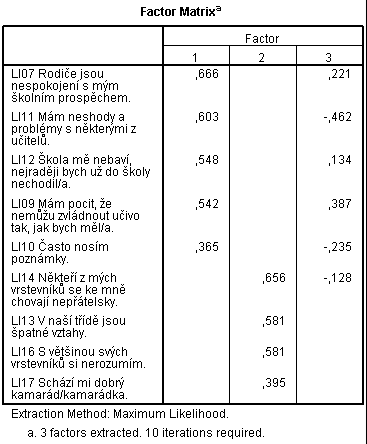 Primární výstup PC/ML, obsahuje matici nerotovaných faktorových nábojů
Kontrola požadavků na dobrou strukturu! Za nepodstatné lze považovat pouze náboje pod 0,1
Pokud není jasná dobrá struktura, rotujeme.
10
8.12.2010
Rotovaná matice
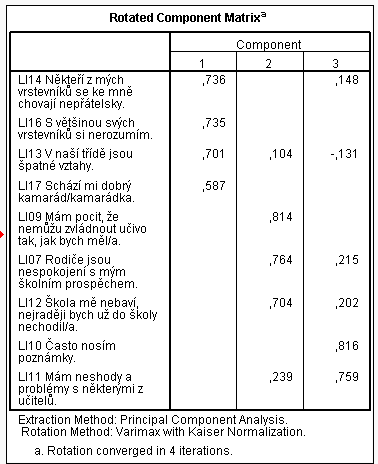 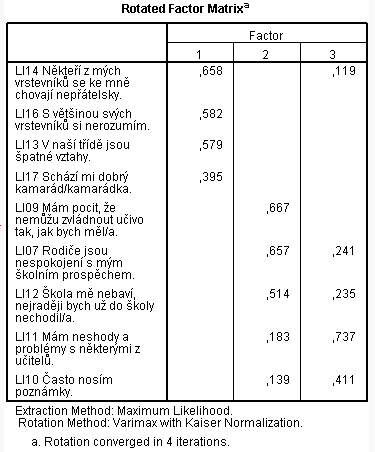 Rotovaná matice je výsledek pokusu „vyčistit“ řešení při zachování stávajících dimenzí
Pokud ani rotovaná matice nedává smysl, opouštíme FA jako řešení daného problému...
11
8.12.2010